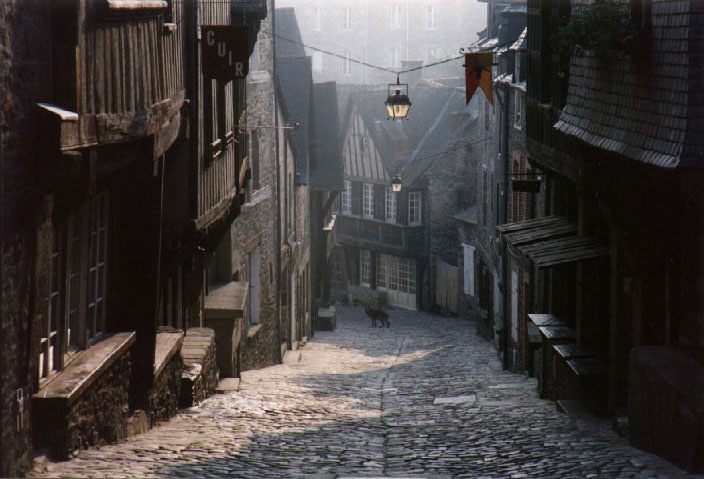 Ch. 10 Europe in the 
Middle Ages
Ch. 10 Sec. 1
Peasants, Trade, and Cities
Peasants
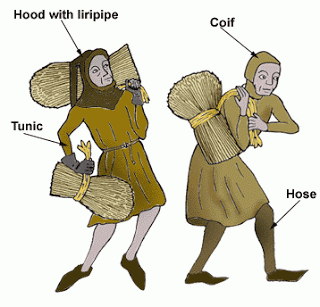 Provide food and labor for the Knights
Played rent to farm the land.
Serfs = peasants legally bound to the land.  (not slaves)
The Peasant Home
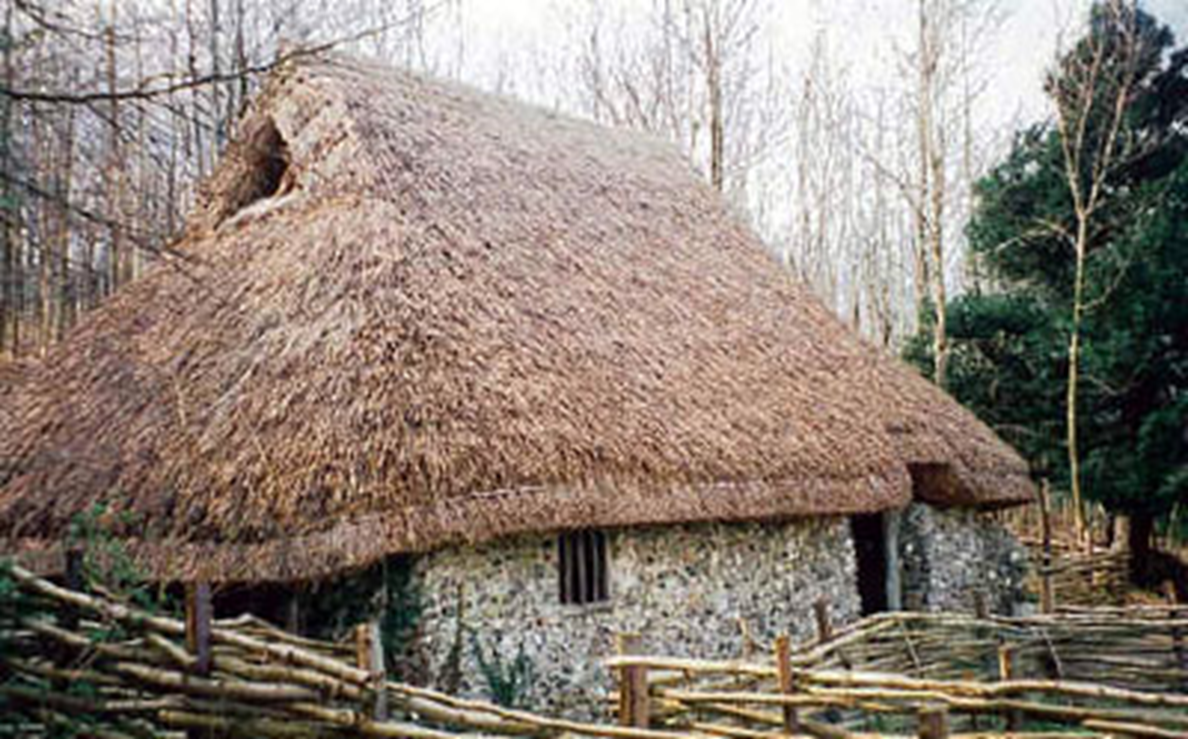 Peasant diet
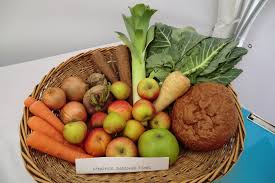 Bread
Fruits (apples, pears & berries)
Dairy products 
Meat -  Only on holidays
Ale – 3 gallons/day
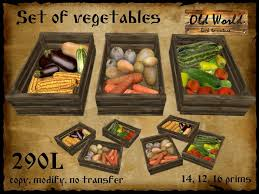 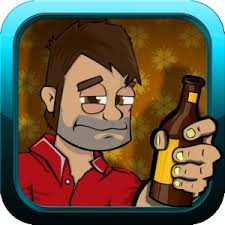 Agricultural Advances (1100-1300)
New Technology
Carruca (Iron)
Crop Rotation
Fallow
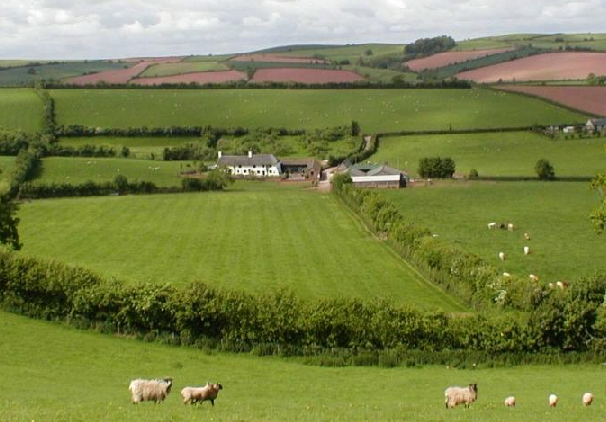 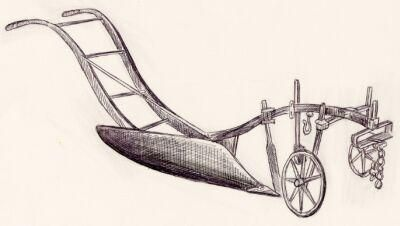 Cycle of Labor
Work year round
Holidays
Christmas; Easter; Pentecost
Sundays
Other Holidays
Population Growth
Climate Change
New Technologies
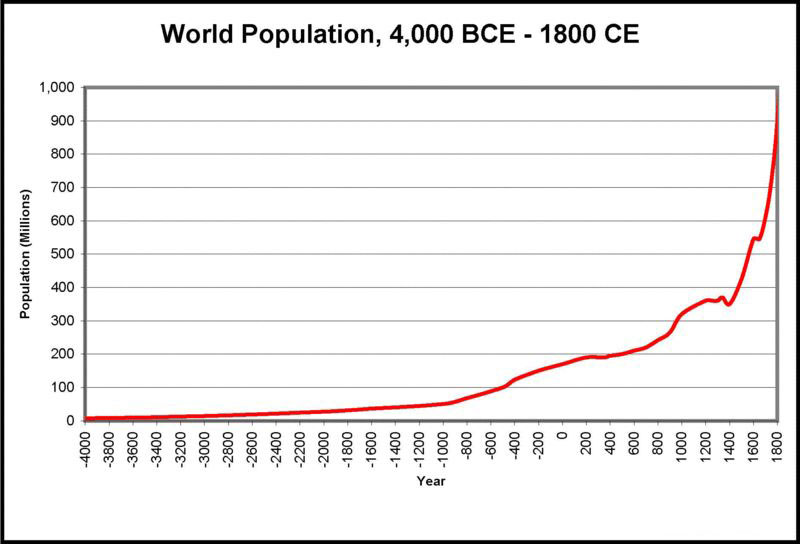 Effects of Population Growth
Growth in population > 
Rise in labor force > 
Ability to create a surplus of goods  > 
 trading for other goods > 
growth in population
Manorial System
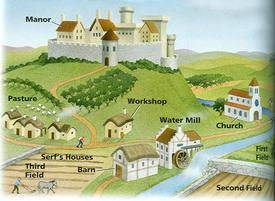 Feudal Hierarchy
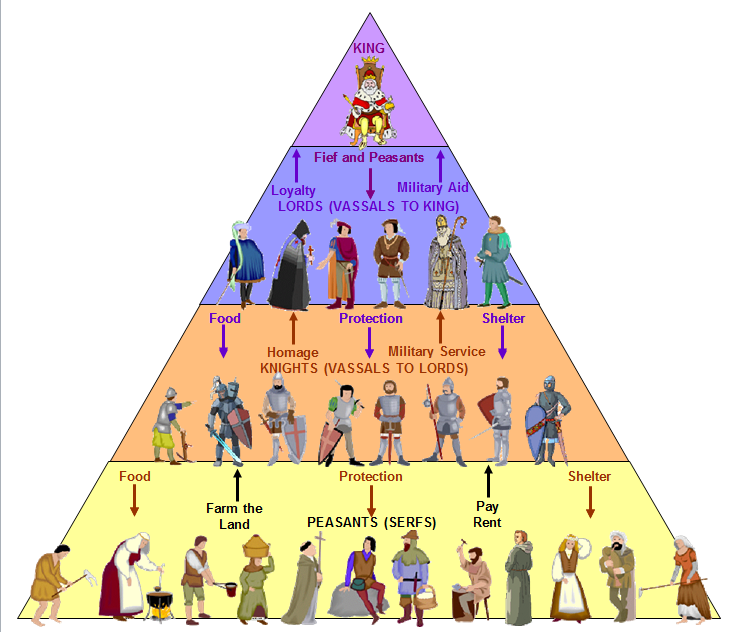 Nobles
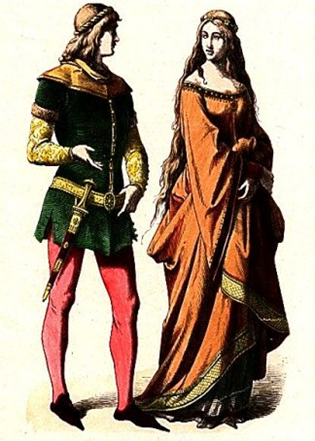 Lived lives of luxury.
Given a Fief and Peasants by the King.
Provided protection for their peasants and knights.
Knights
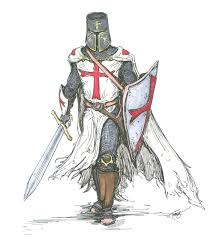 Spent their lives preparing for battle.
Tournaments
Squiring
Feudal Contract
Paid homage and provided military service to their Lord
Given Food, Shelter, and protection by their lord
Chivalry
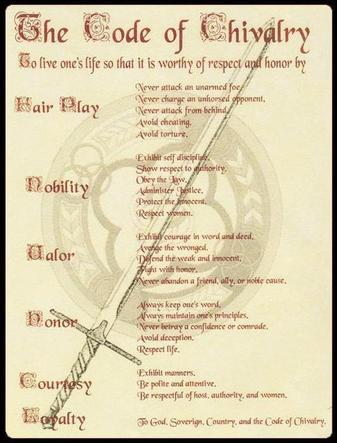 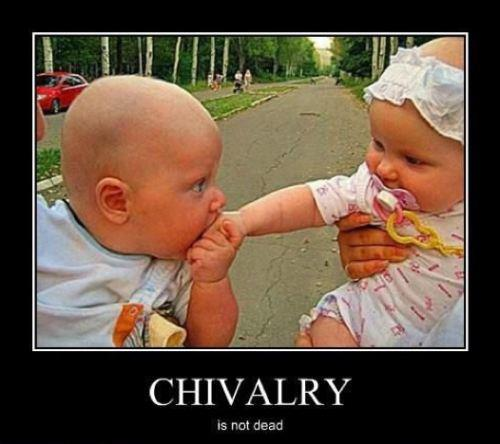 Growth of Towns and Cities
Merchants settled into towns and cities along trade routes
Venice/Flanders
Bourgeoisie/Burghers
Lived in the cities
New class of People
Merchants and Artisans
Barter => Money Economy
Patricians
Members of the wealthiest families
Replace nobles in the power structure of cities
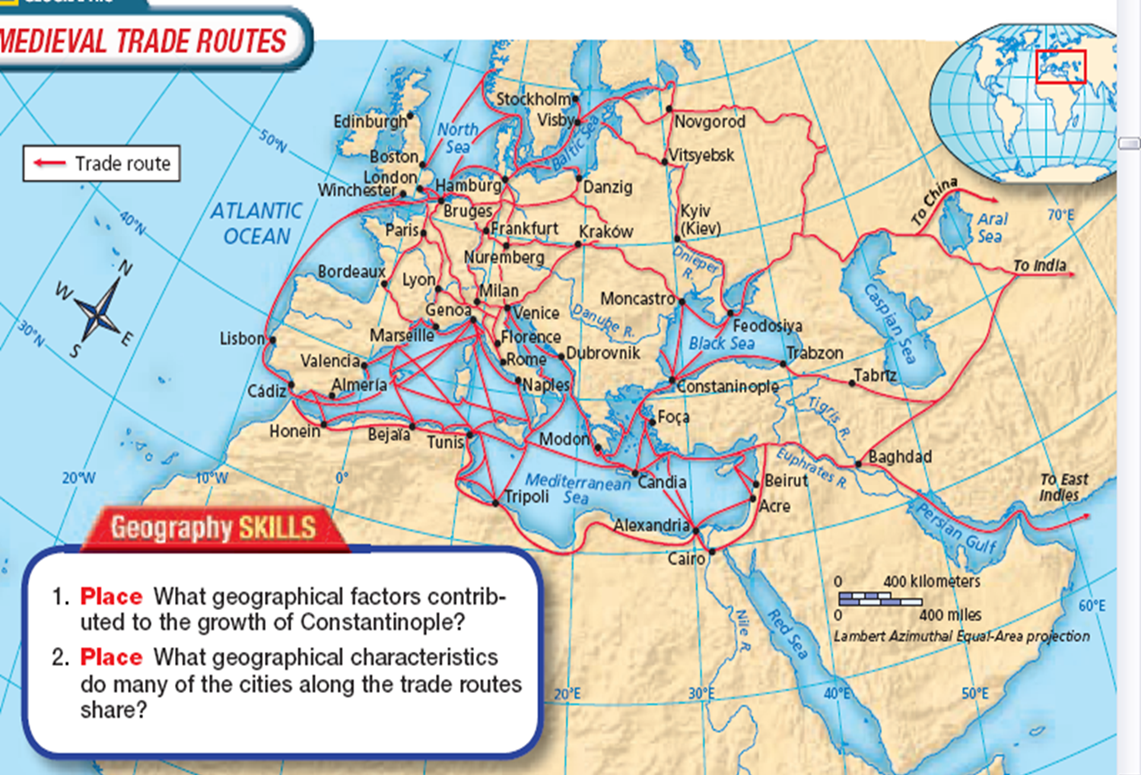 New Freedoms
Peasants began to demand new freedoms
Permission to visit trade centers
Freedom from military service
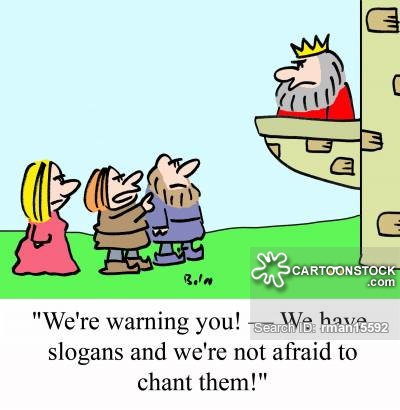 Industry and Guilds
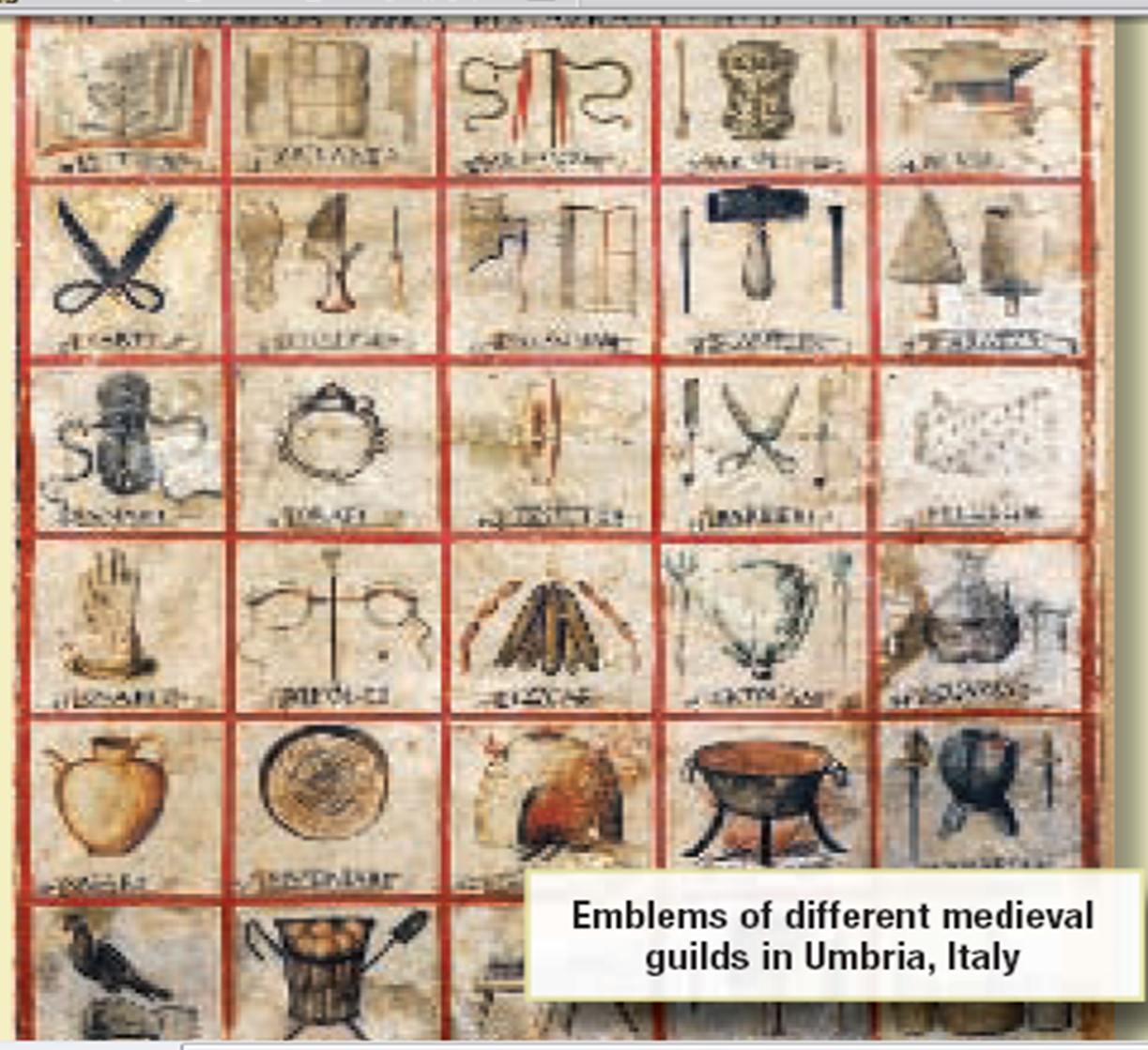 Guilds
Trained people in a specific trade
Set standards for goods
Fixed Prices
Apprentice; Journeyman
Masterpiece
Population Shift
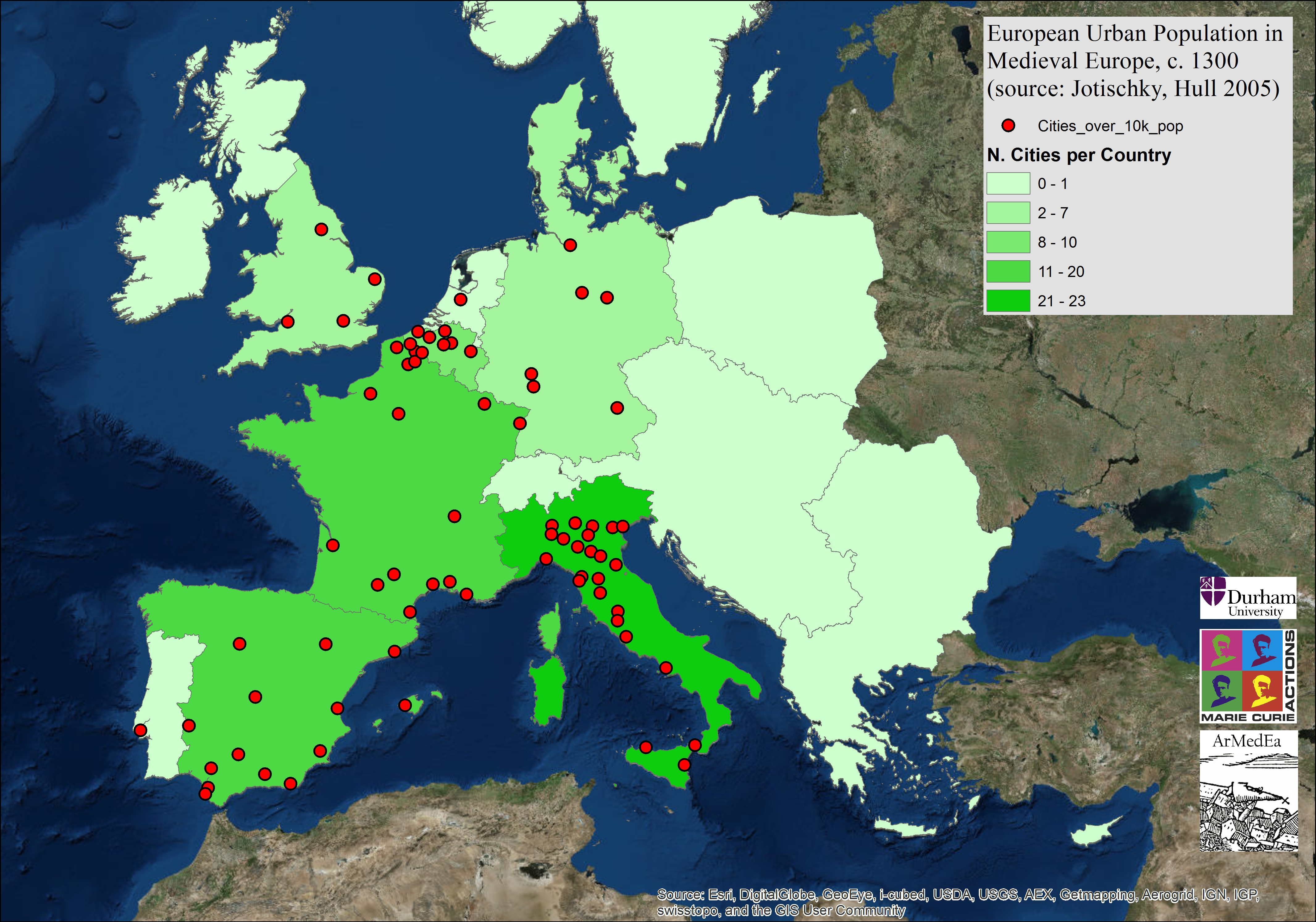 Medieval City
City Life
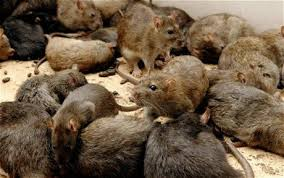 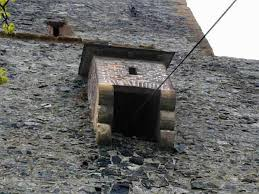 Dirty
Pollution
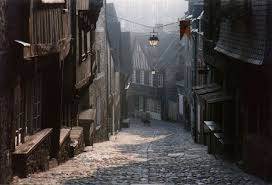 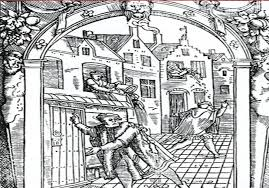